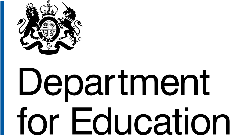 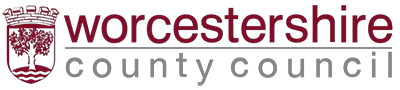 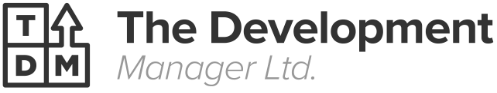 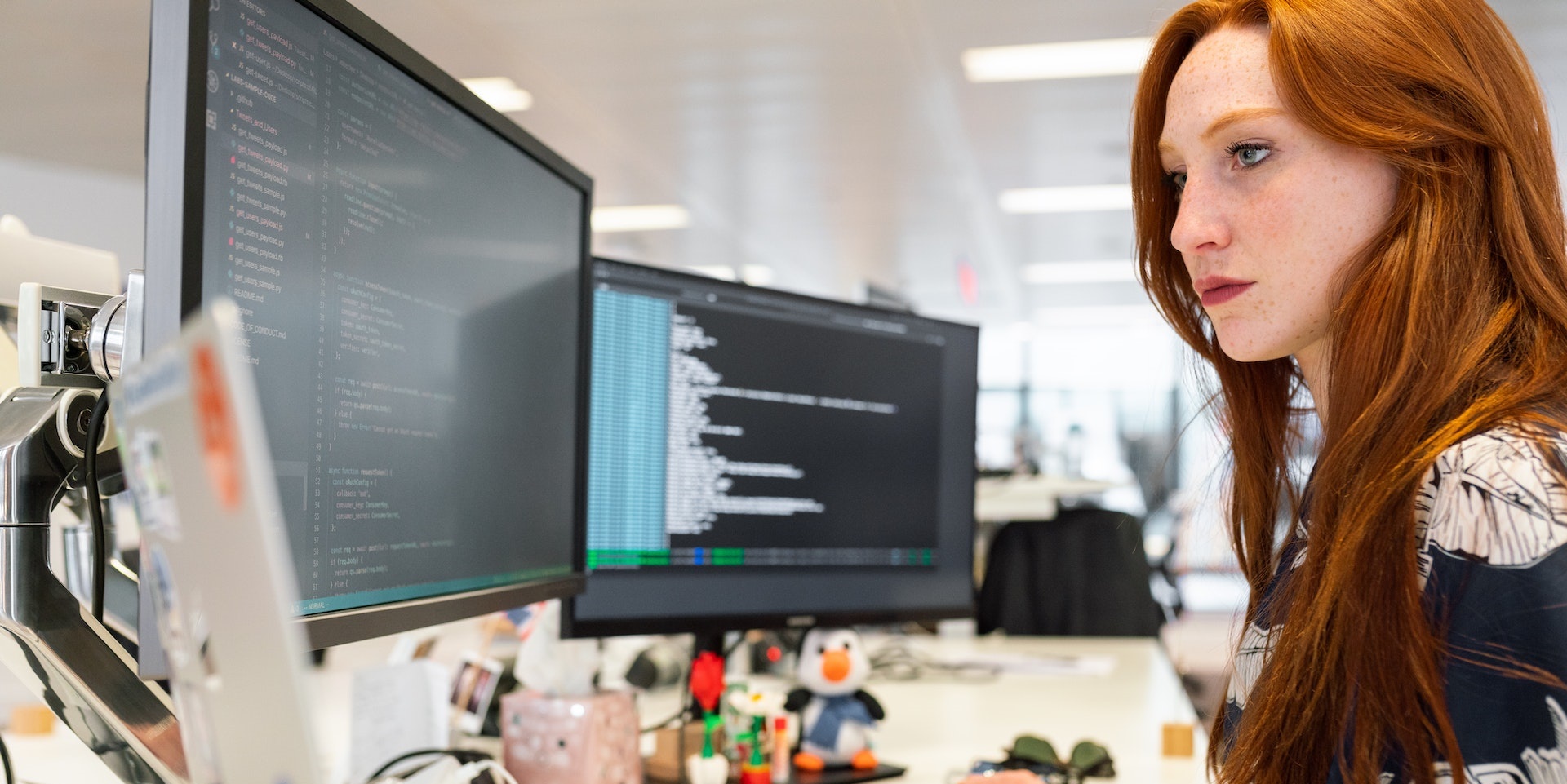 Digital Skills Bootcamps and further funded support
Tech, Digital and Coding Pathways to reskill your current workforce and recruit Apprentices, trained to your skills needs
Outstanding Coaching Support and Employability with The Development Manager.
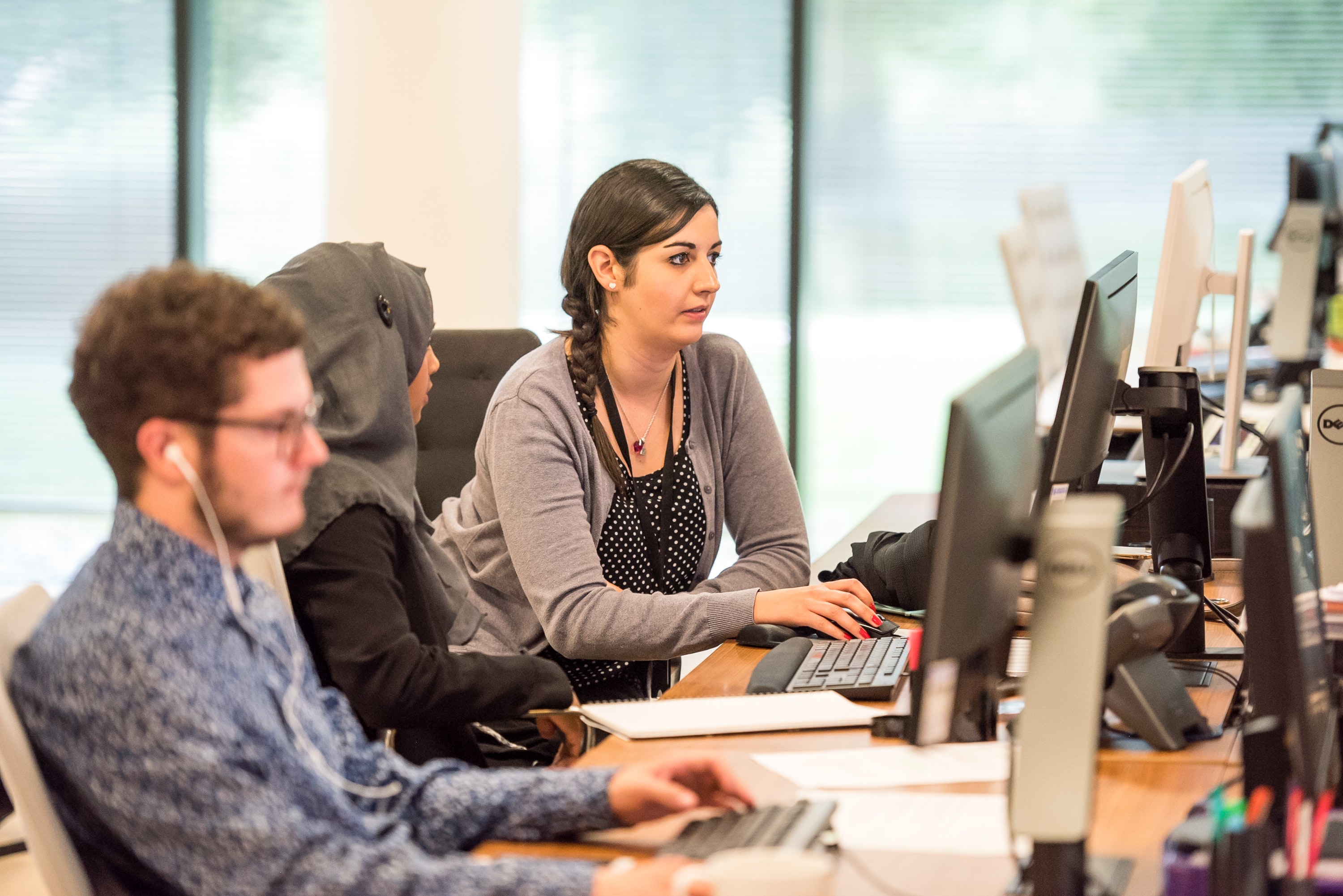 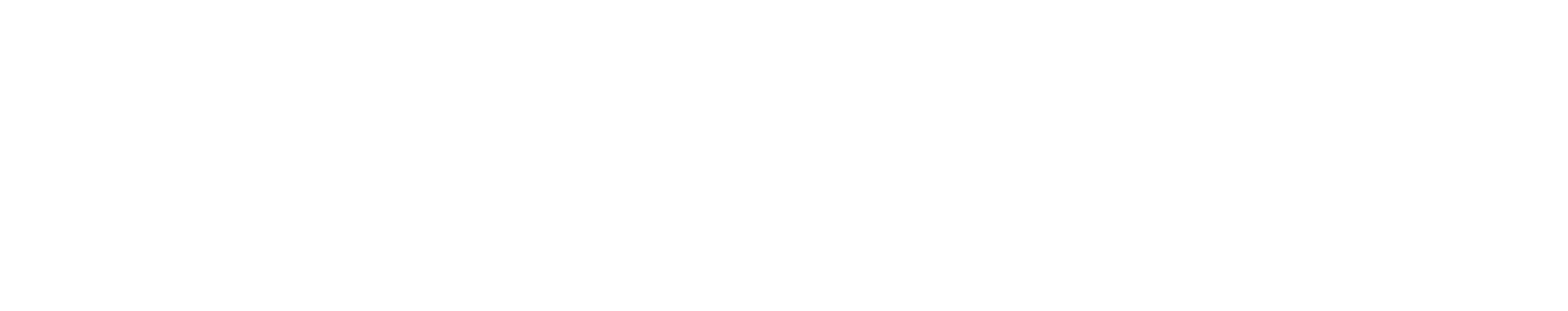 The scenario for employers
Digital Transformation and workforce planning
Challenges to employers
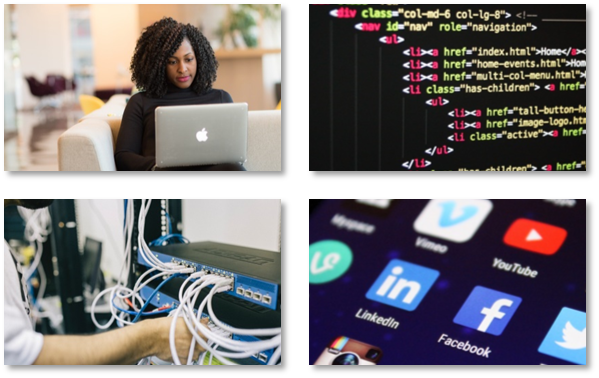 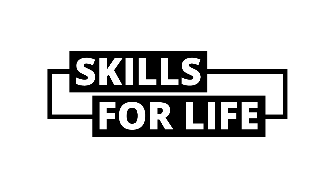 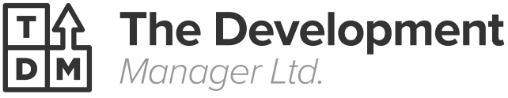 What is Digital Transformation?
Digital Transformation is how new technologies drive change in organisations, for example:

How new systems can improve efficiencies with systems and processes (e.g. online working in the wake of the COVID pandemic) 
How online platforms change the way organisations engage with their customers (e.g. Tik Tok as a new social media platform)
How technologies totally disrupt an organisation’s business model (e.g. how Kodak and Blockbuster video declined with the adoption of Digital and Phone Cameras and online streaming services respectively)

Organisations must develop the skills in their workforce to effectively implement these technologies as they become adopted, or else risk being left behind by their competitors and customers. 

Organisations must also be aware of the changes these technologies will drive amongst their employees, i.e. the roles that will no longer be required and new emergent roles that will appear.
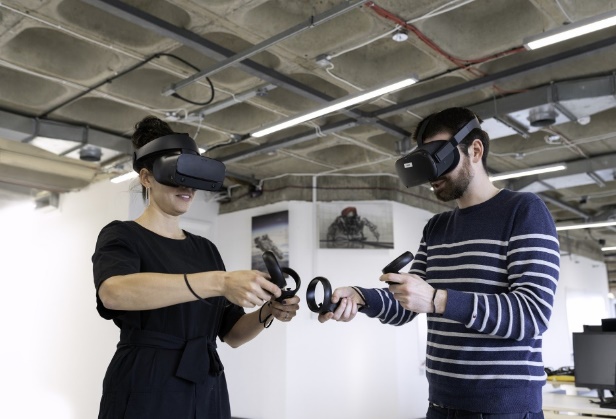 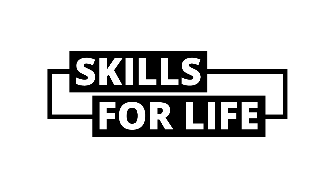 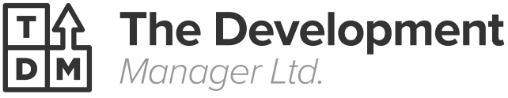 What does Digital Transformation mean to you?
Digital transformation doesn’t just mean cutting edge technologies, it means making full use of what is available now.
Critical to the adoption of new technologies is having employees with the skills to effectively use them.
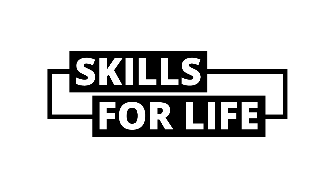 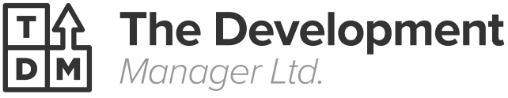 What are Digital Skills Bootcamps?
Skills Bootcamps, which are part of the Government’s Lifetime Skills Guarantee helping everyone gain skills for life, are short, are up to 16 week programmes of coaching and training, delivered online to support adults into new Tech and Digital jobs, with a guaranteed interview – either new roles in new organisations or taking on a new role or more responsibilities at work.

Participants are assigned outstanding TDM Coaches who provide coaching and training support to secure a new Tech and Digital role.

There are x3 Pathways participants can choose from to help them achieve a new Tech and Digital Job:

Tech, Networking and Cyber Security
Coding and Web design
Digital Support and Marketing

As part of the Skills Bootcamps, participants can achieve a industry-recognised certification from organisations such as Information Technology Specialist, Google and Microsoft. Participants will also have access to a vast library of study materials from O’Reilly.

Eligibility criteria apply.
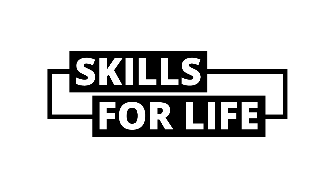 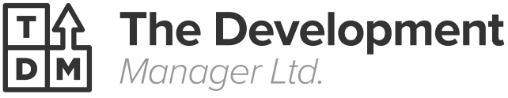 How to use Digital Skills Bootcamp funding
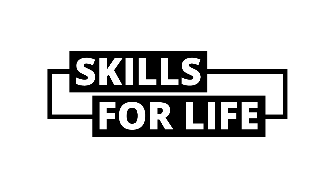 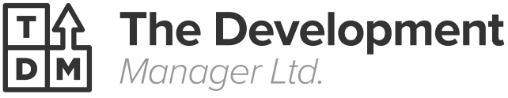 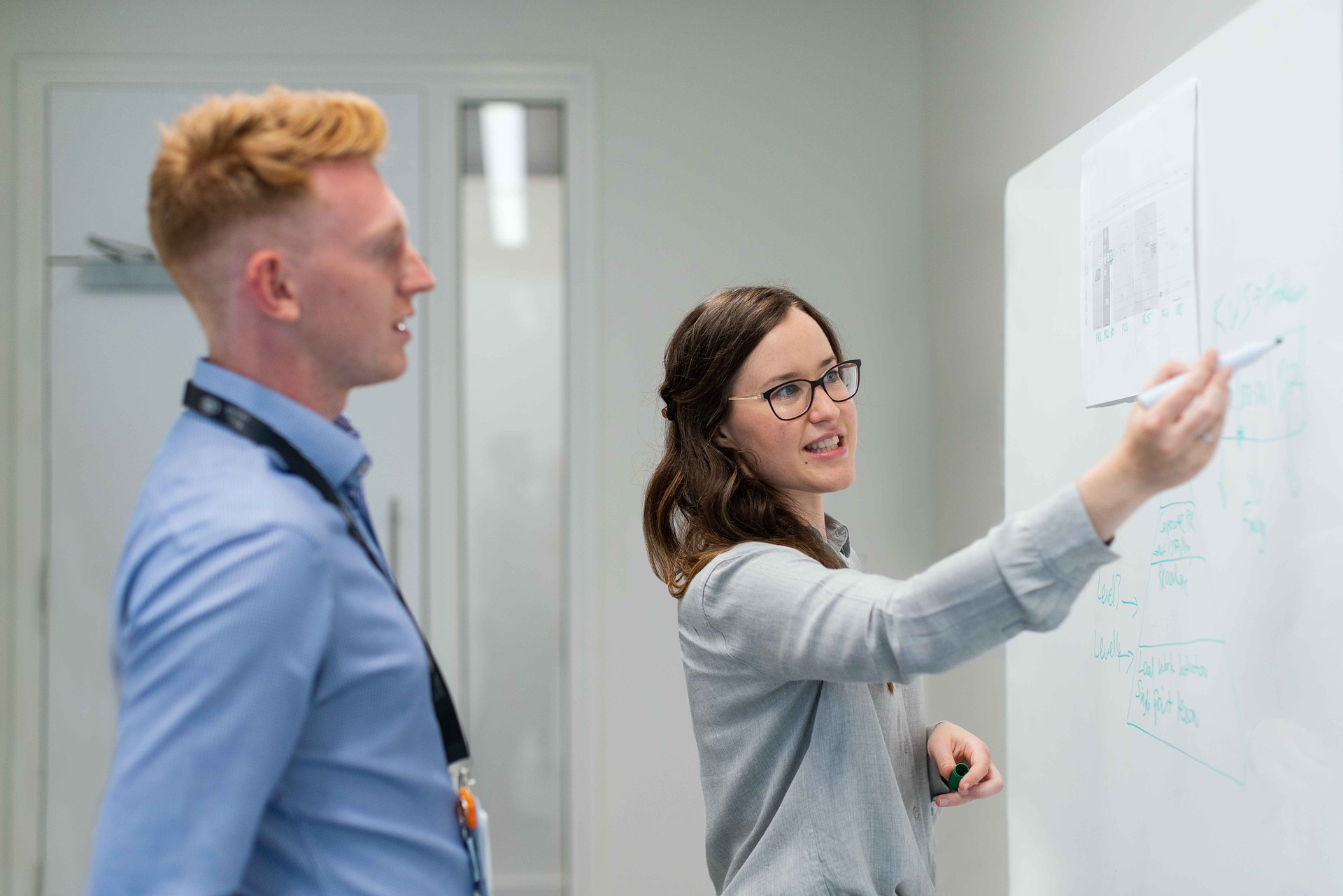 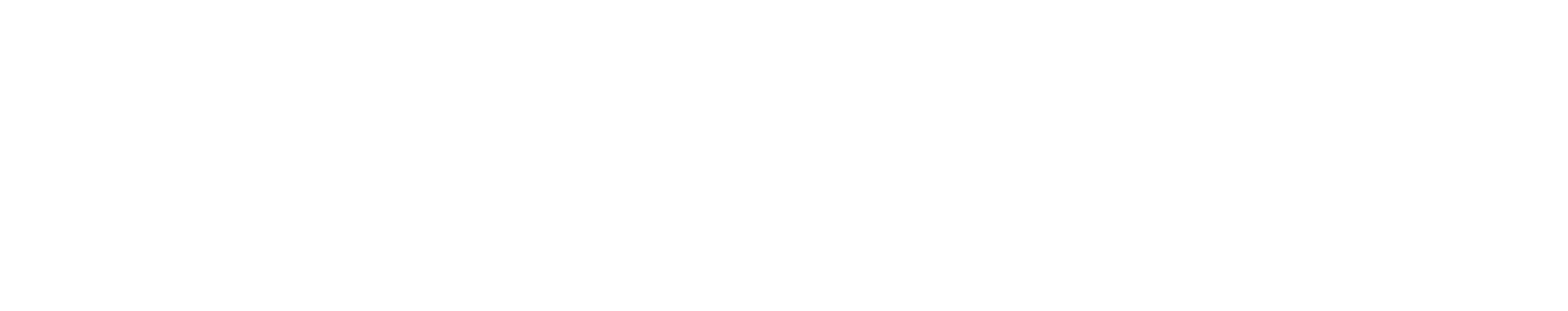 TDM’s Government-funded Tech and Digital Provision
In Coding, Digital Marketing, Data, Cyber, Tech and Networking and Digital Support
Why choose TDM?
We are a coaching and training Provider, specialising in Tech and Digital skills and Apprenticeships
Ofsted Outstanding
Quality of Education
Apprenticeships
Adult Education
Good Provider
We provide:
Tech and Digital Level 2 and 3 Qualifications
Skills Bootcamps
Career-Entry Apprenticeships
BSc (Hons) Integrated Degree Apprenticeships
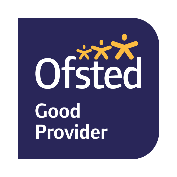 We encourage professional skills, attitudes, behaviours, workplace productivity and British values
We work with learners to start and then develop their tech & digital careers through progression
We focus learners on developing their own tech & digital skills, readying them for and embedding them in the workplace
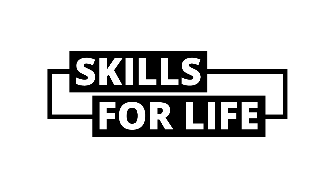 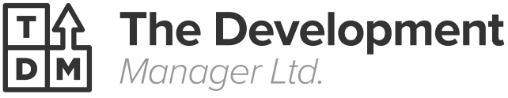 Tech and Digital Skills Development with TDM
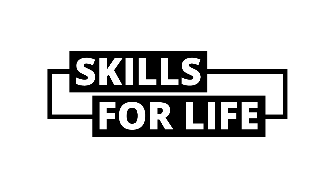 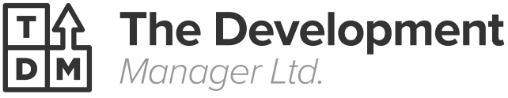 TDM’s range of Government-funded programmes
Organisations can access Government funding on this range of programmes in a variety of ways to support their Skills Development and Recruitment and Retention Strategies.
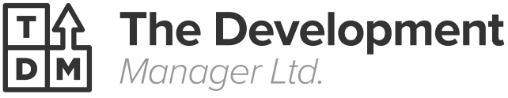 The Digital Skills Bootcamp Programme
6
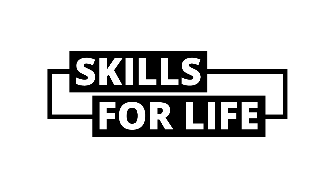 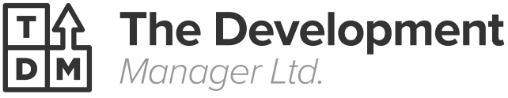 TDM Key contacts
To access the range of Department for Education funded programmes, TDM’s team of Learning and Development consultants can be contacted to discuss more of your skills, digital transformation and recruit, reskill and retention strategy needs. 

Alternatively you can contact us on:
Email enquiries@tdm.co.uk
Phone 0333 10 100 40
Website https://thedevelopmentmanager.com/contact-us/
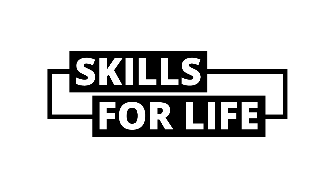 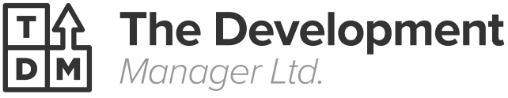 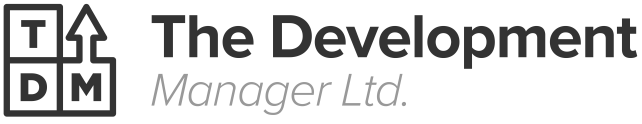 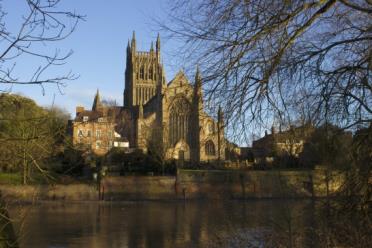 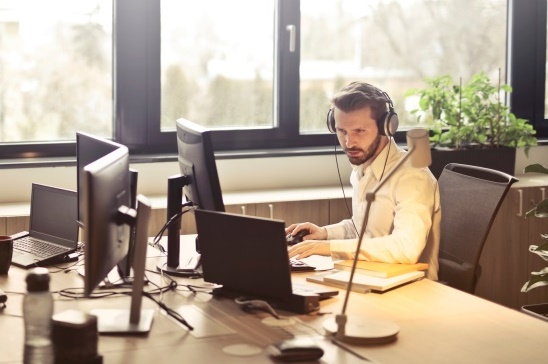 TDM West Midlands
County House
St Mary's Street
Worcester
WR1 1HB
TDM Online
Via Virtual Learning Environment
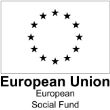 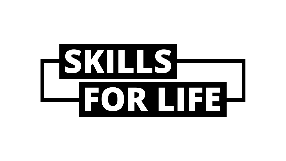 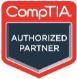 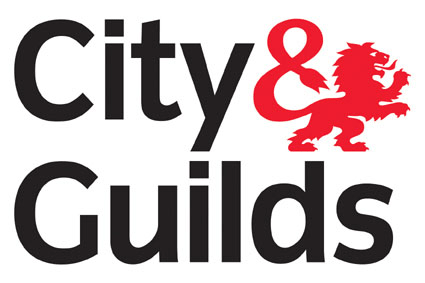 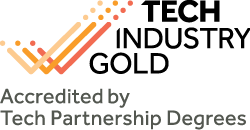 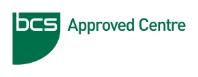 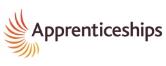 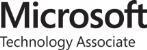